Ишимский муниципальный район
с. Тоболово
Библиотека – книжкин дом,
Уютно  и красиво в нем.
Здесь книжки разные живут.
И всех всегда здесь в гости ждут!
Библиотекарь, добрый друг,
Расскажет обо всем вокруг, 
Поможет книги подобрать, 
Поможет слово прочитать.
В библиотеке тишина,
Стоят на полках книжки.
Здесь набираются ума
Девчонки и мальчишки.
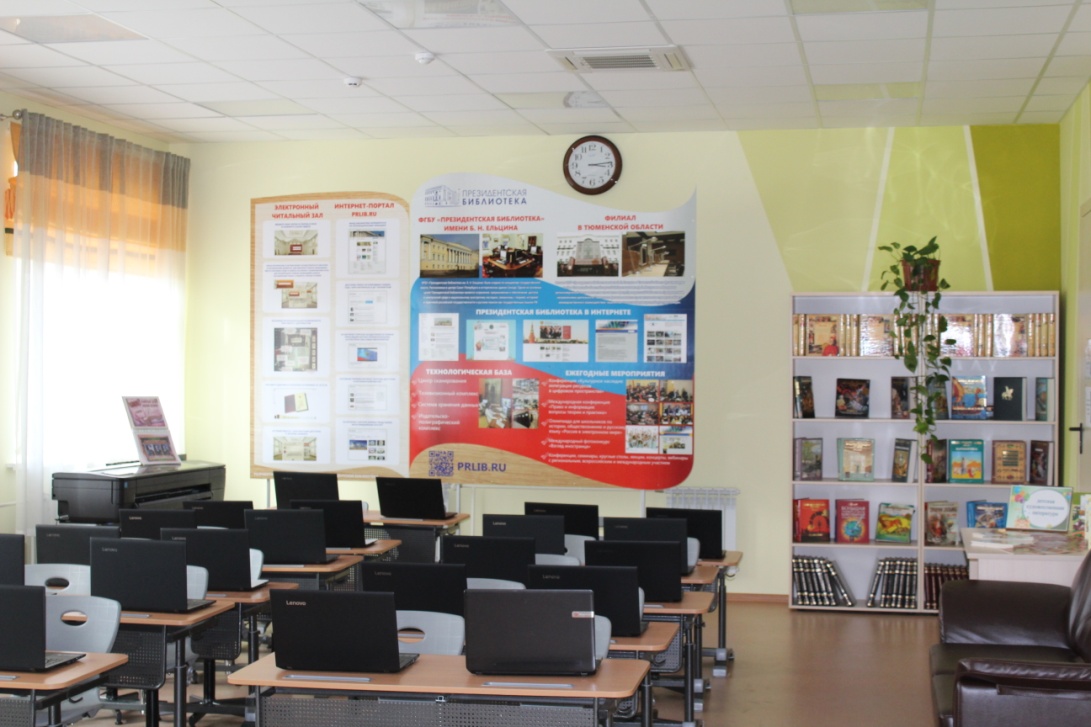 Библиотечный фонд
МАОУ Тоболовская СОШ
Библиотечный фонд:
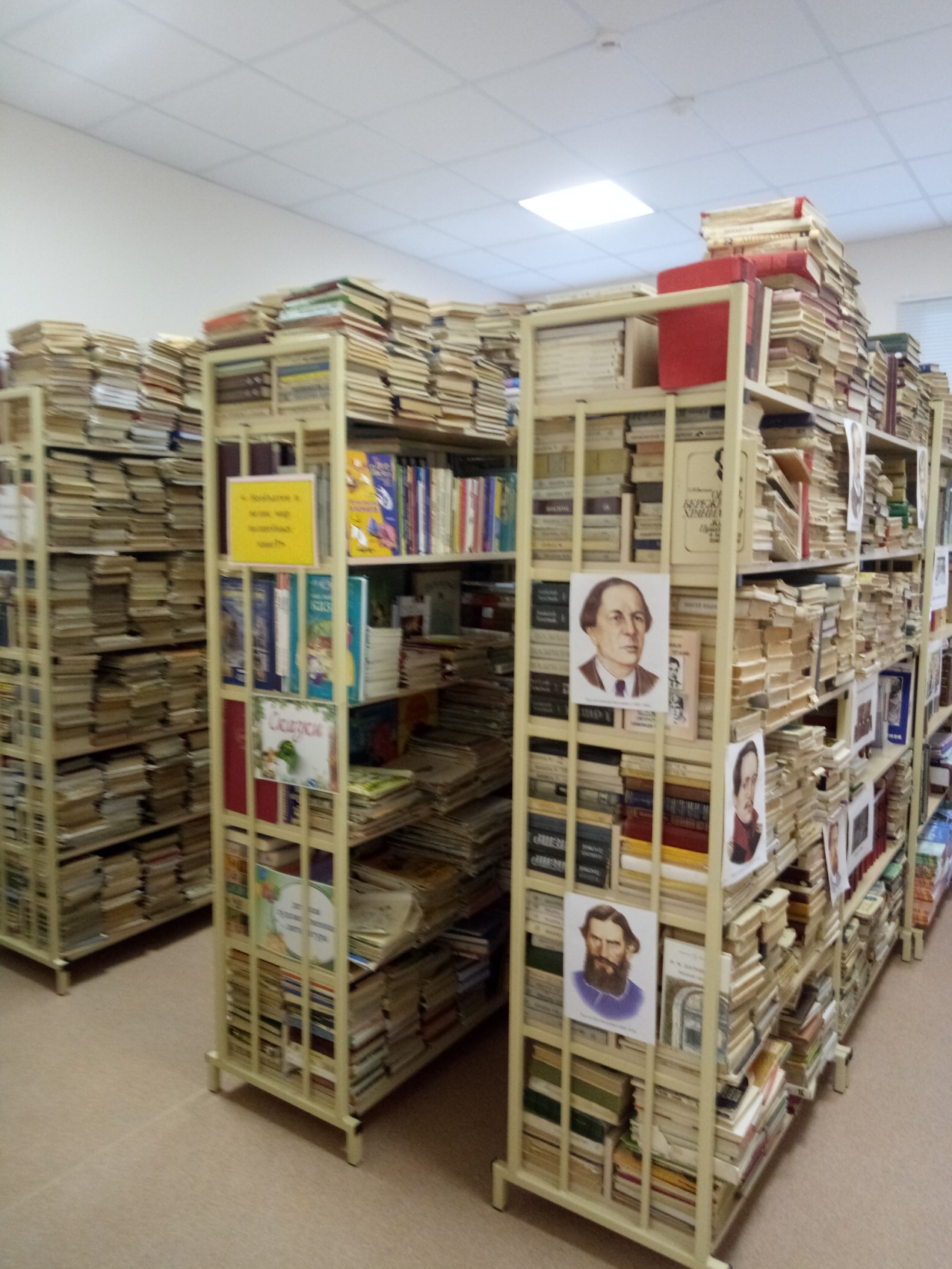 упорядоченная совокупность книг, других произведений печати, рукописей видеозаписей, звукозаписей и иных материалов, формируемая библиотекой в соответствии с её функциями для общественного пользования и хранения, всесторонне раскрываемая с помощью справочно-библиографического аппарата.
Библиотечный фонд:
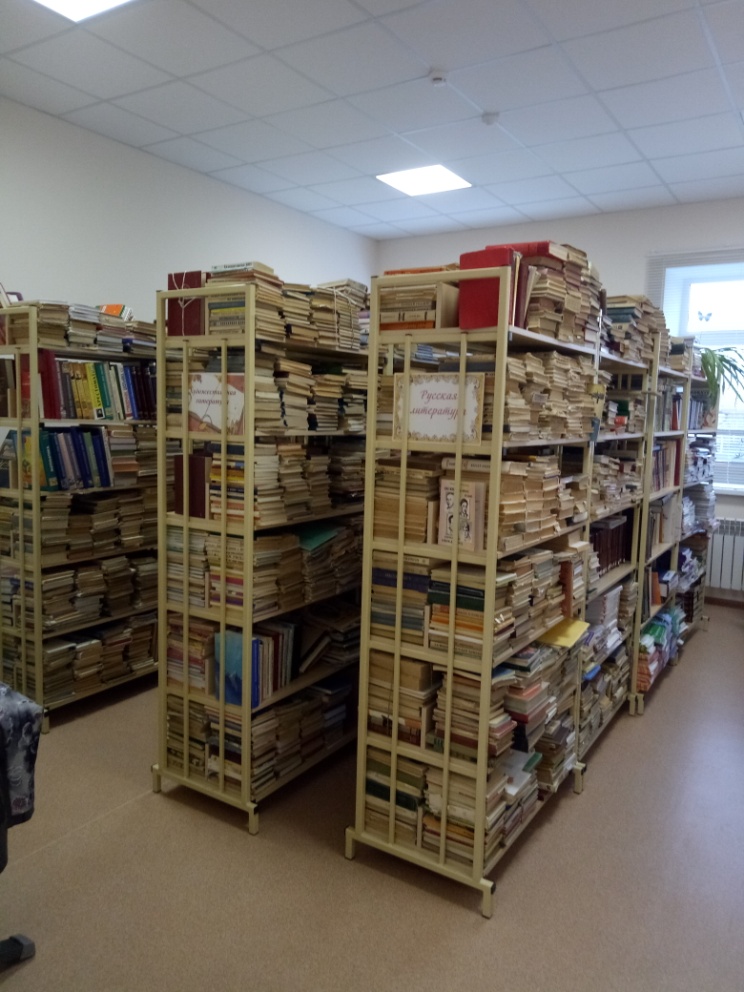 26188 экземпляров
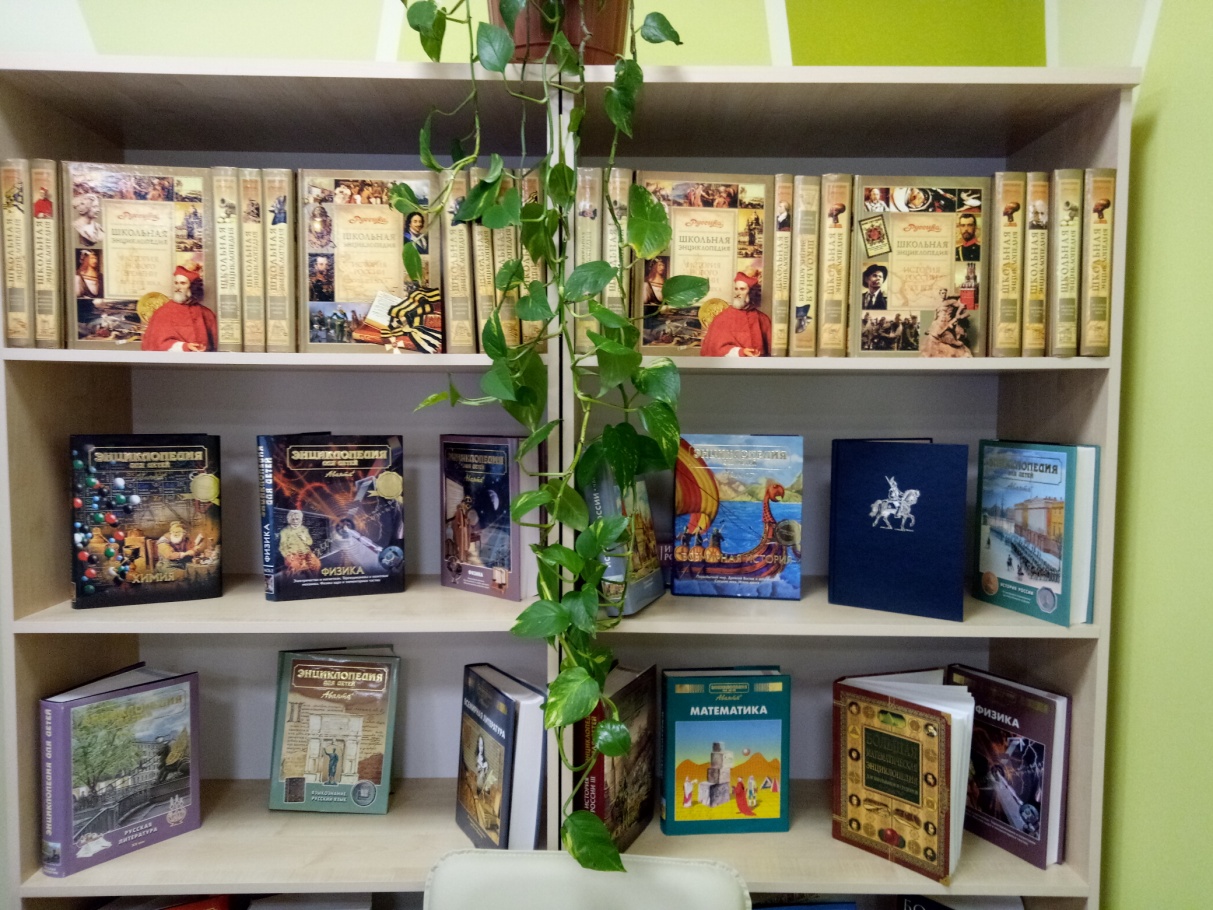 Художественная литература – 16755 экз.
Справочная литература – 850экз.
Научно-познавательная литература – 590 экз.
Отраслевая литература – 240 экз.
Методическая литература – 2050 экз.
Объем учебного фонда – 5703 экз.
Компакт-диски и др. – 520 экз.
Виды расстановки фонда:
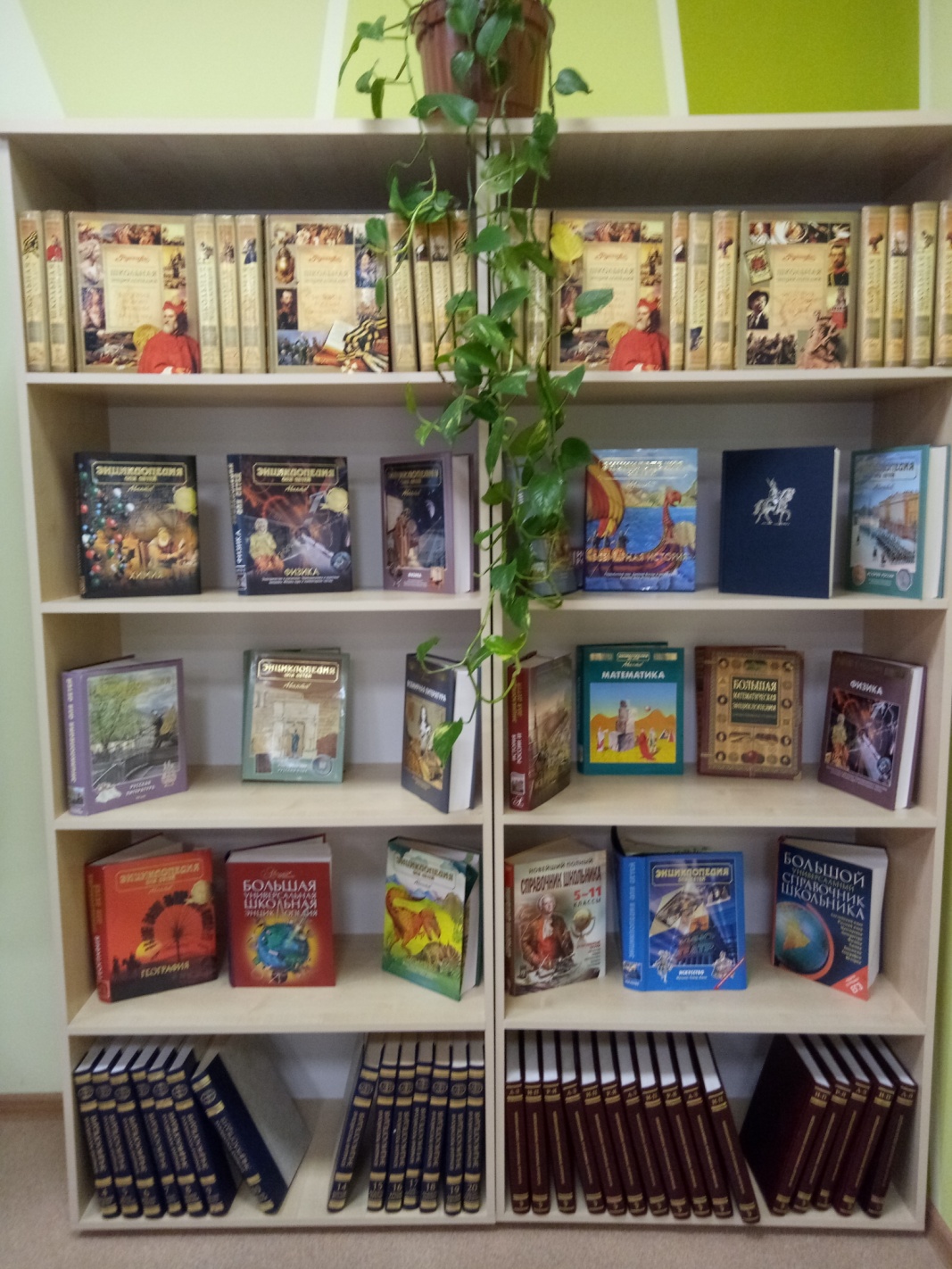 систематическая (расположение изданий по отраслям знания); 
тематическая (расположение изданий в пределах той или иной темы различных отраслей знания); 
предметная (расположение изданий по определённому предмету).
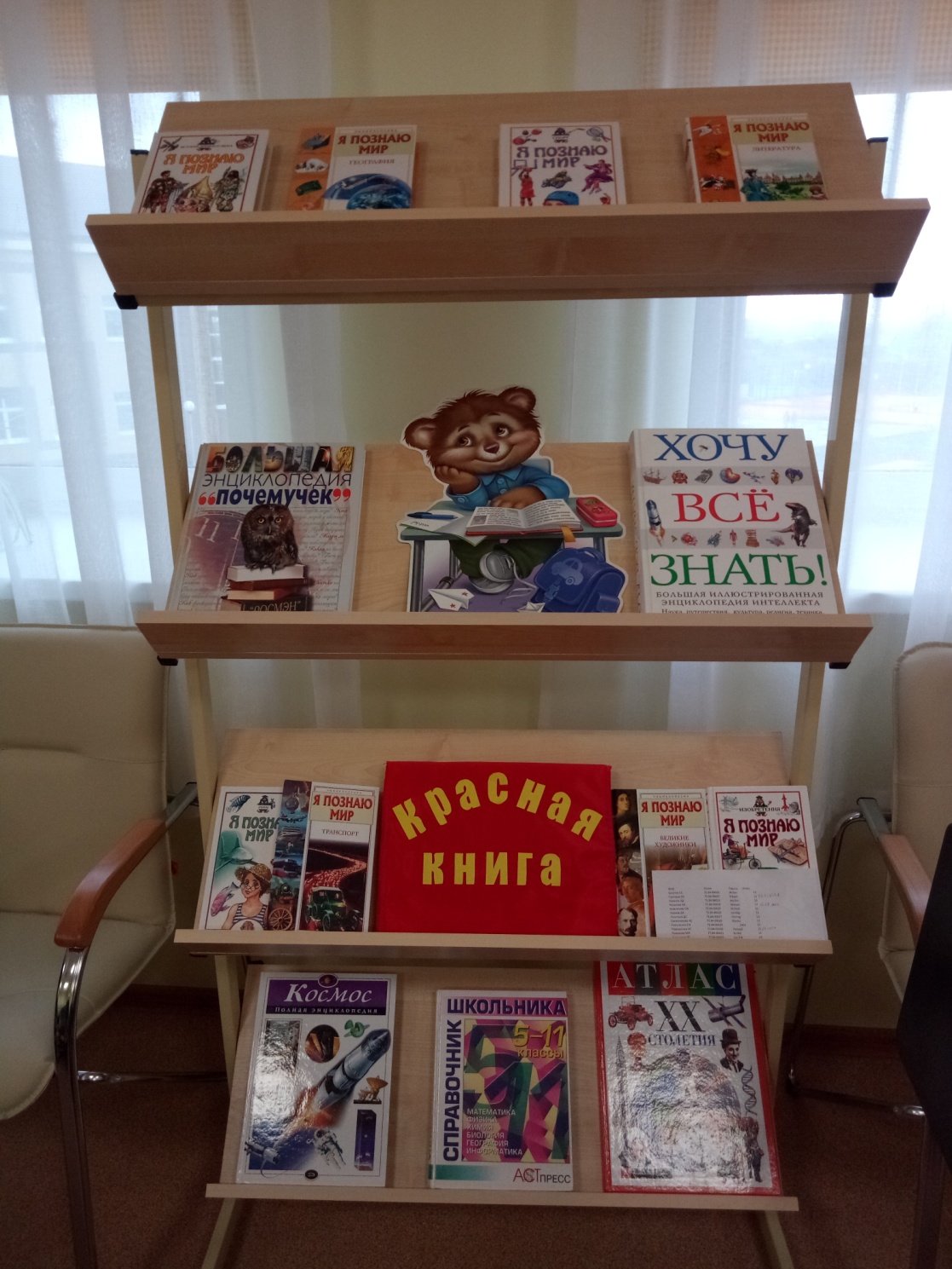 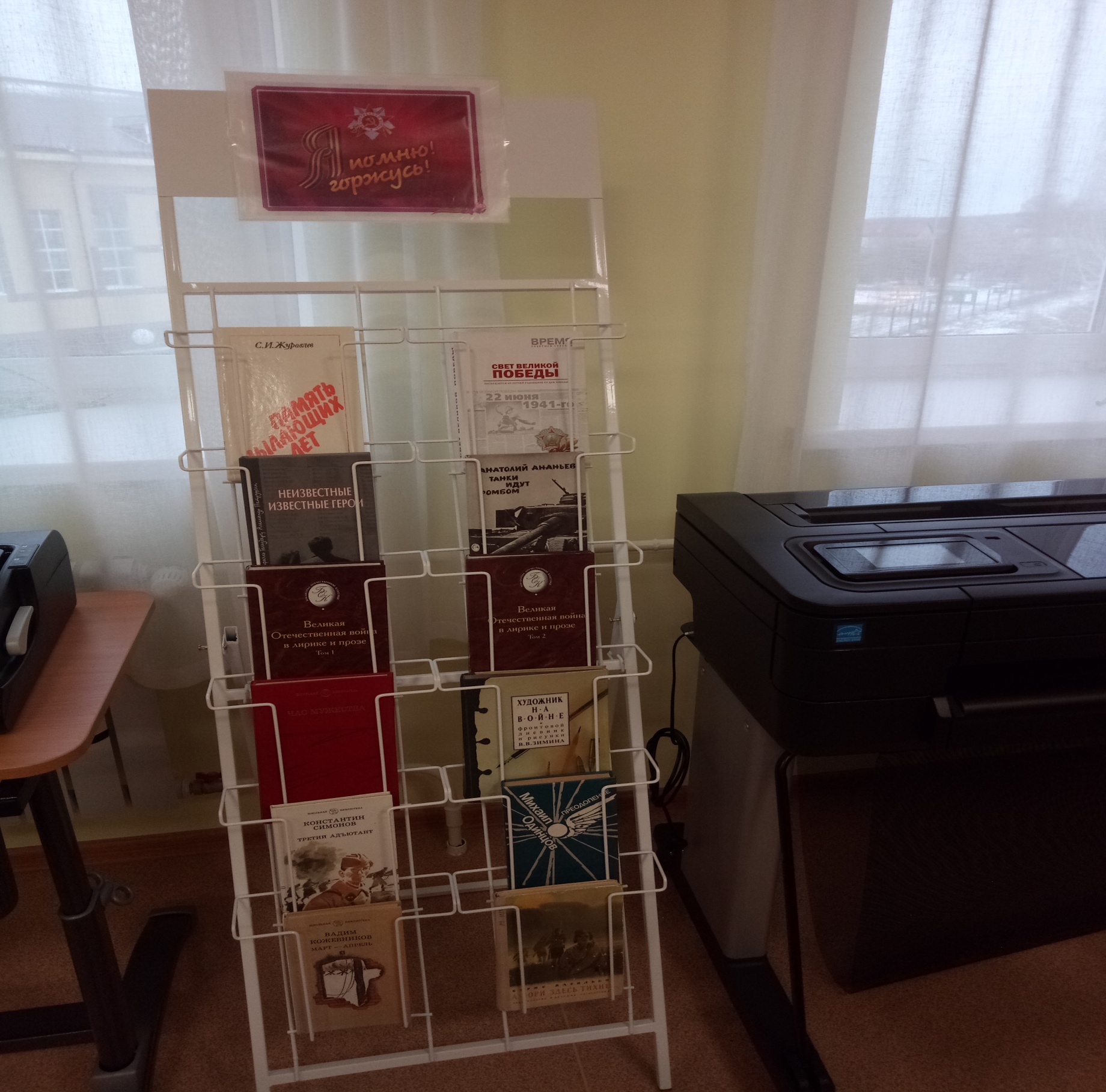 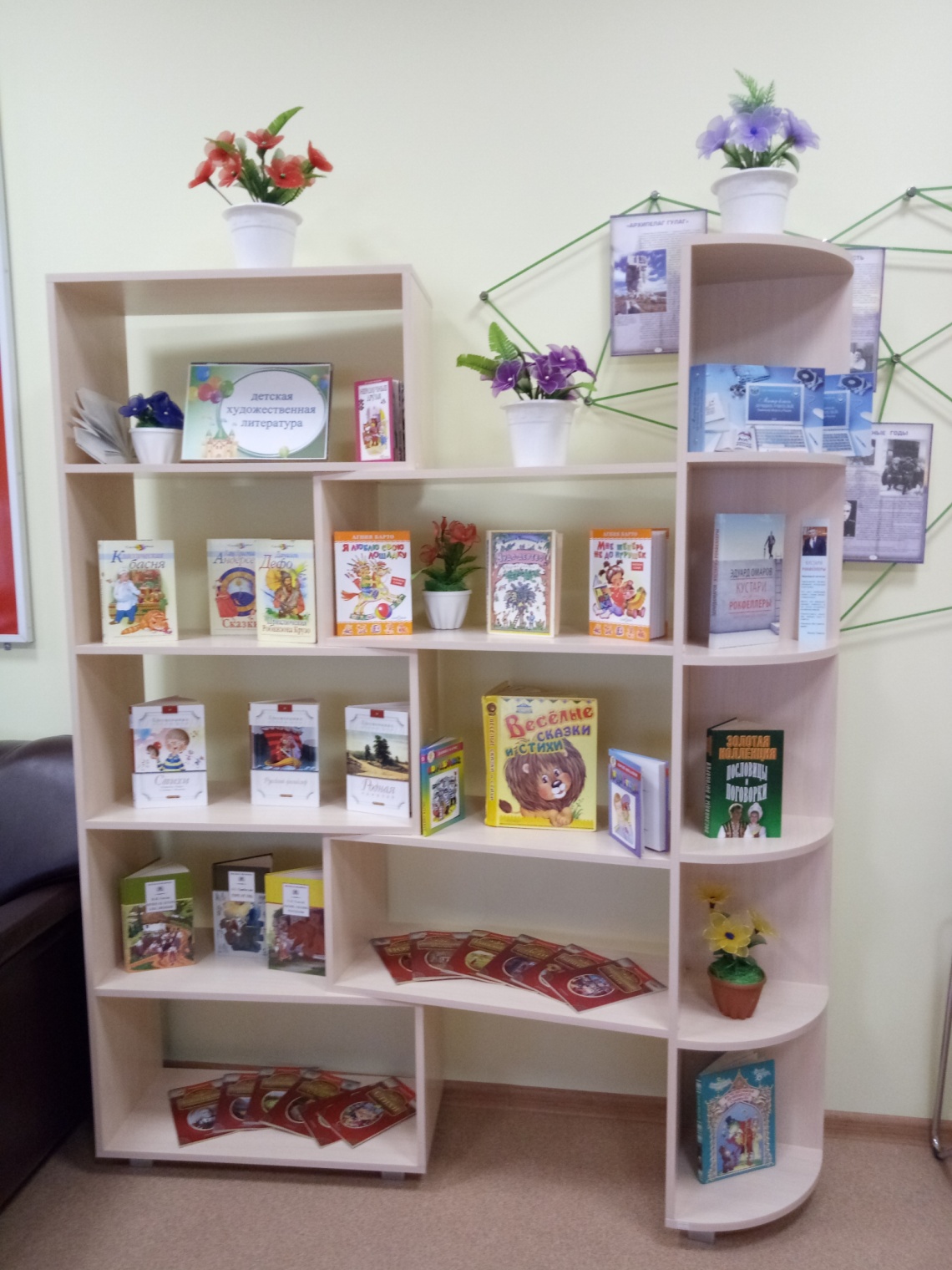 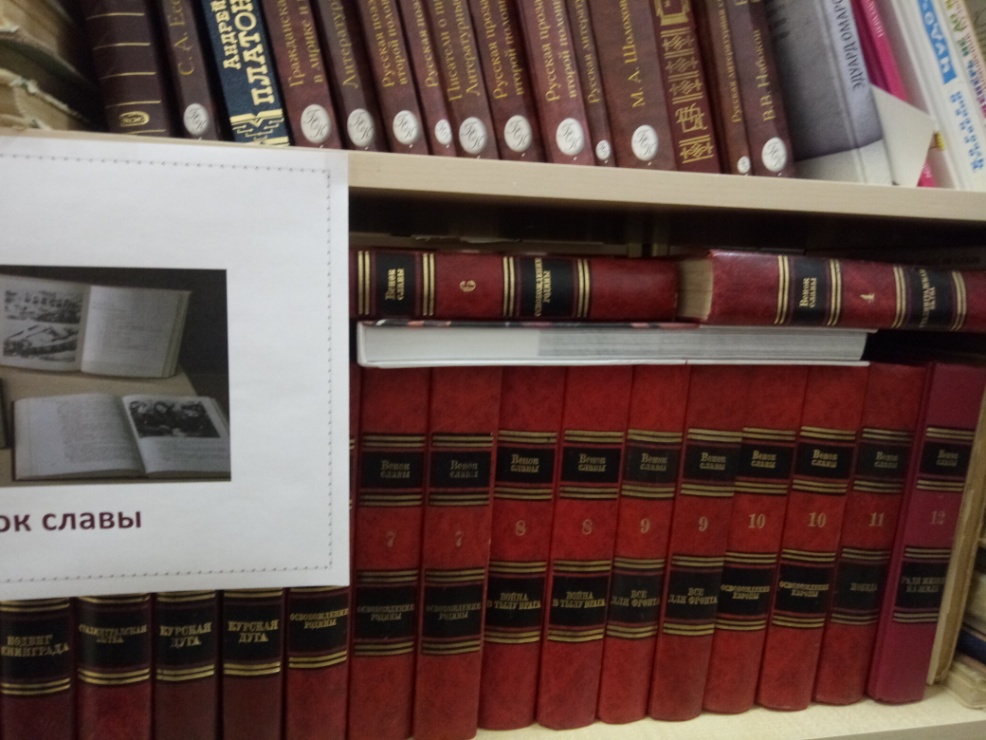 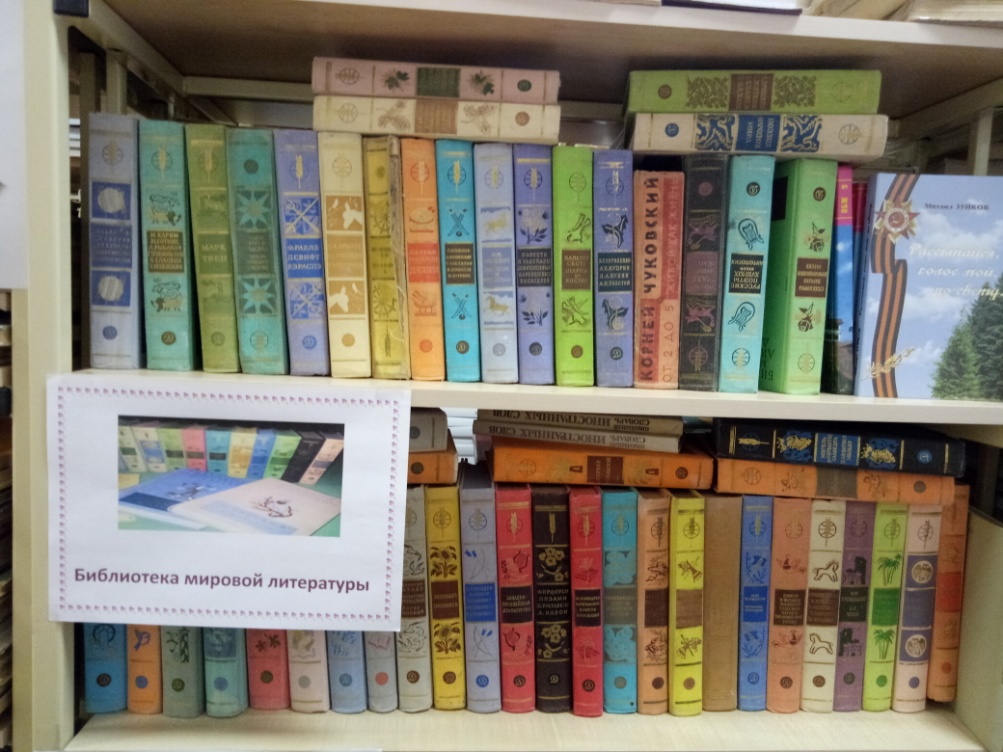 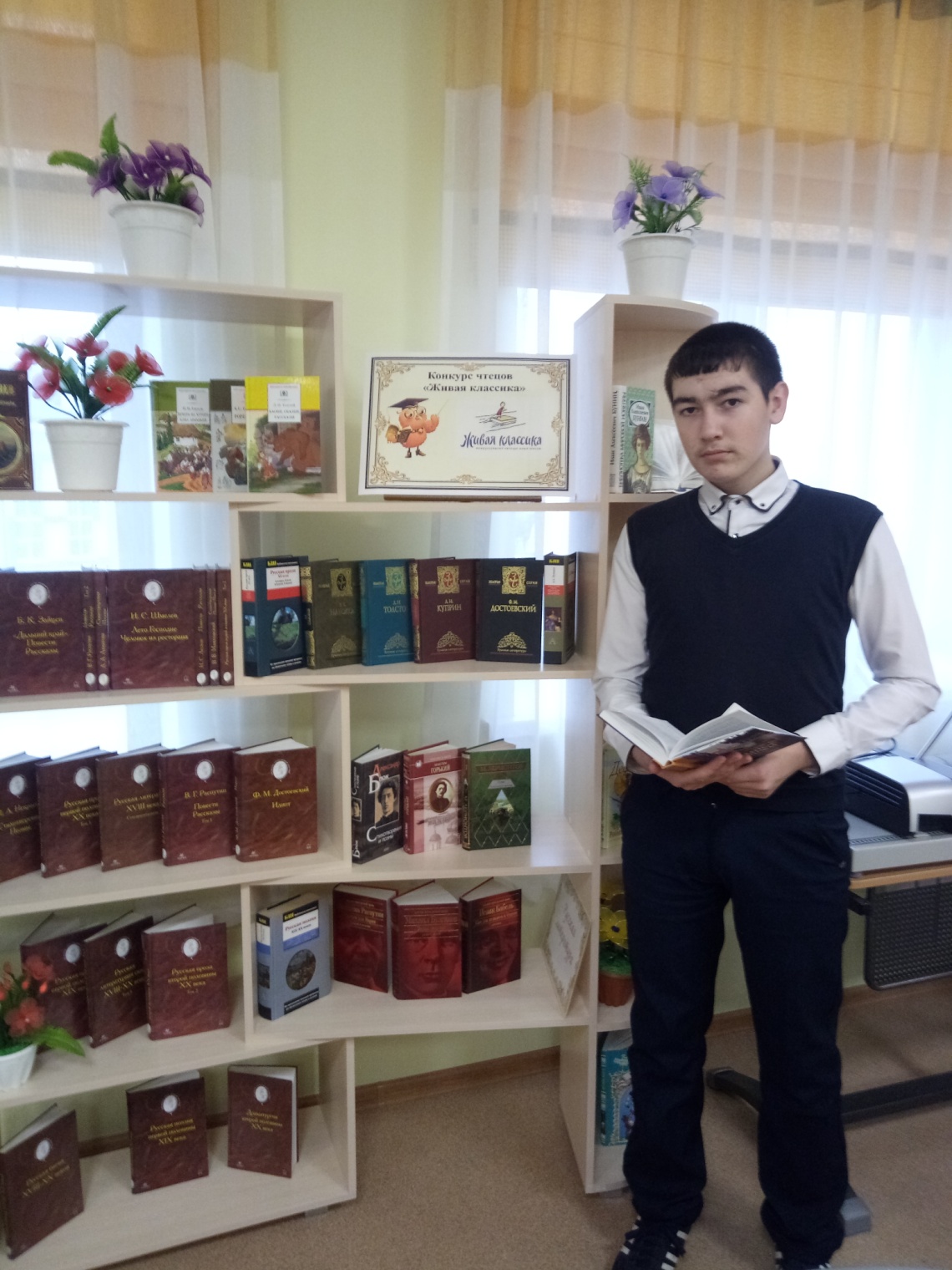 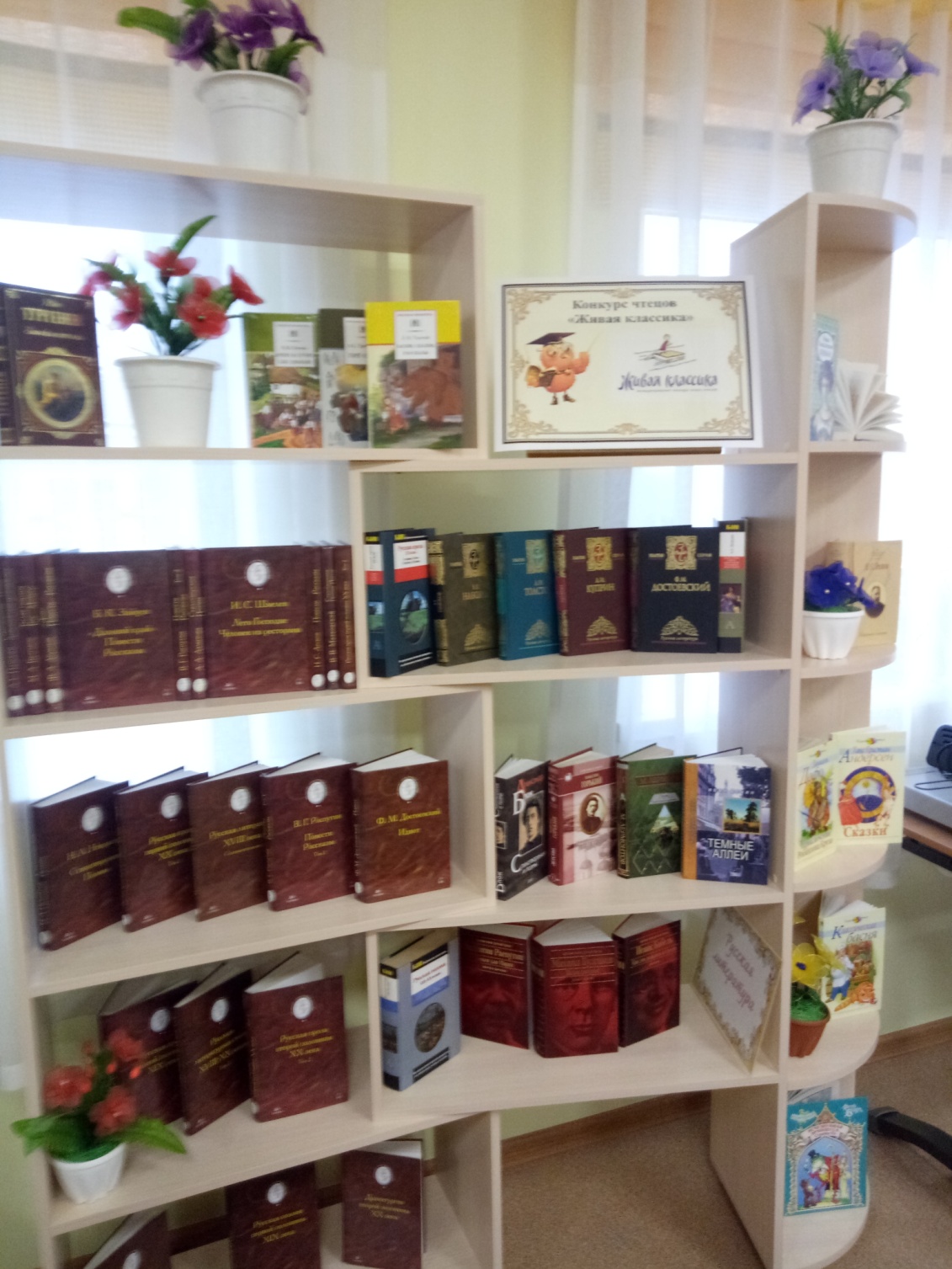